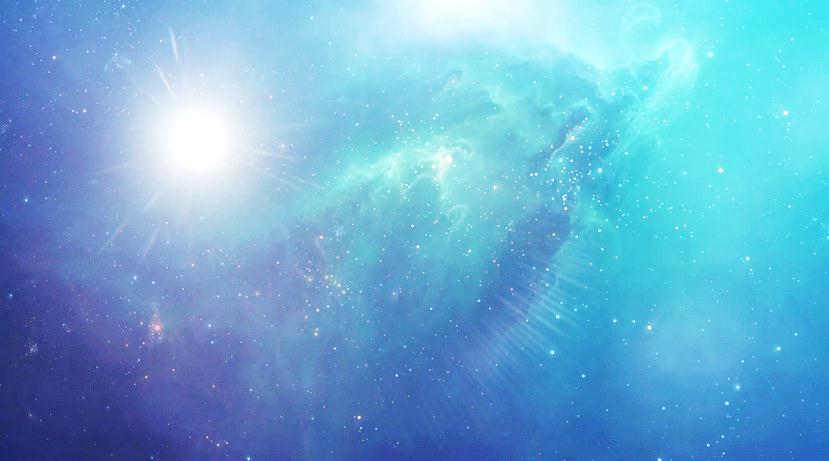 МБОУ Страшевичская средняя общеобразовательная школа
II региональный конкурс проектов «Я учусь. Я стремлюсь. Я достигну»
Прототип планетохода
Выполнил: учащийся 10 класса
Ахиджанов Тигран

Руководитель проекта: Кузьмина Ю.В.
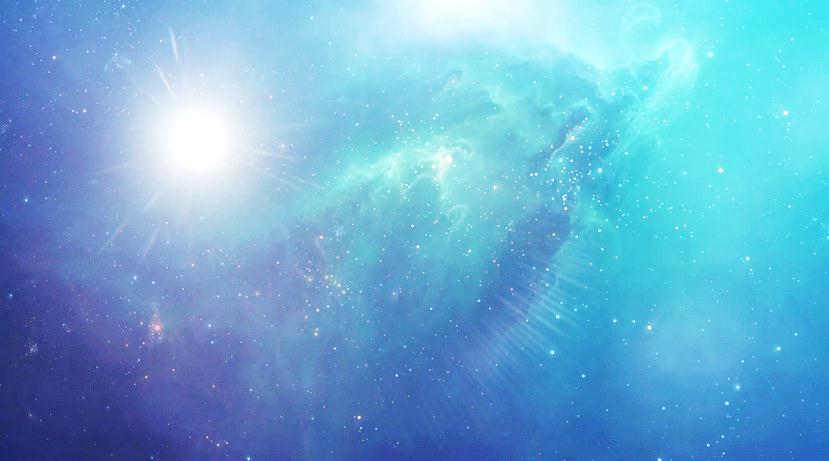 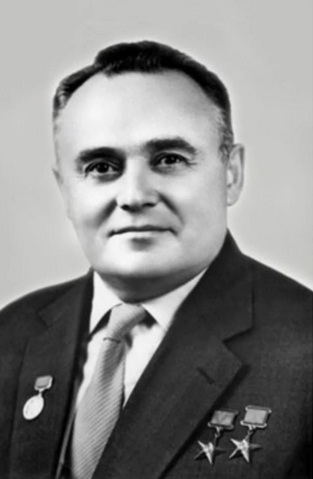 То, что казалось несбыточным на протяжении веков, 
что вчера было лишь дерзновенной мечтой, сегодня становится реальной задачей, а завтра – свершением.
С.П. Королёв
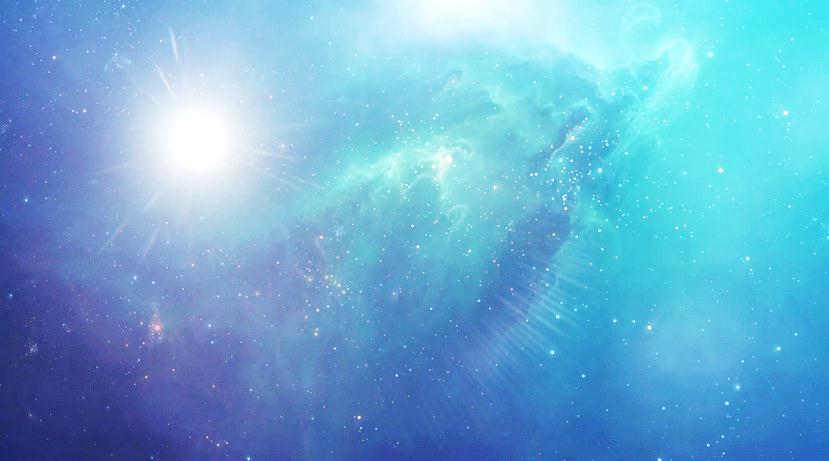 Цели и задачи проекта
Цель: создать прототип планетохода с использованием конструктора программируемых моделей инженерных систем (КПМИС)

Задачи:
1. Изучить литературу по теме проекта, существующие модели планетоходов и их инструменты
2. Собрать прототип планетохода и написать программу движения
3. Разработать предложения по доработке прототипа
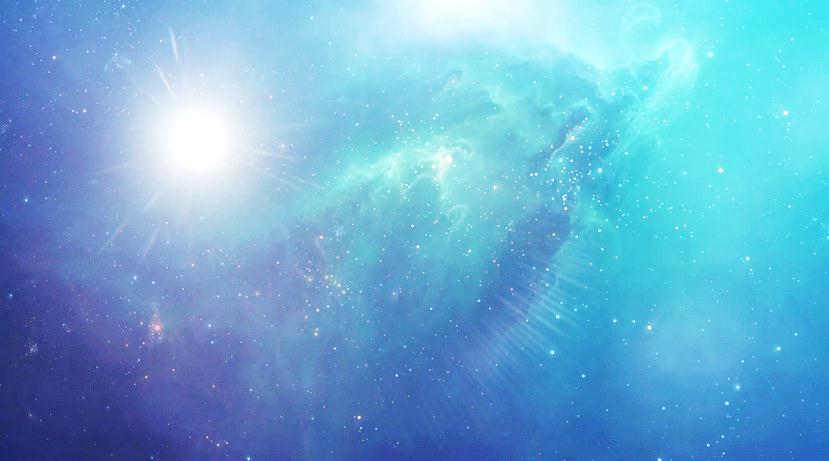 Планетоход
Это аппарат, предназначенный для передвижения по поверхности другой планеты, карликовой планеты, спутника.
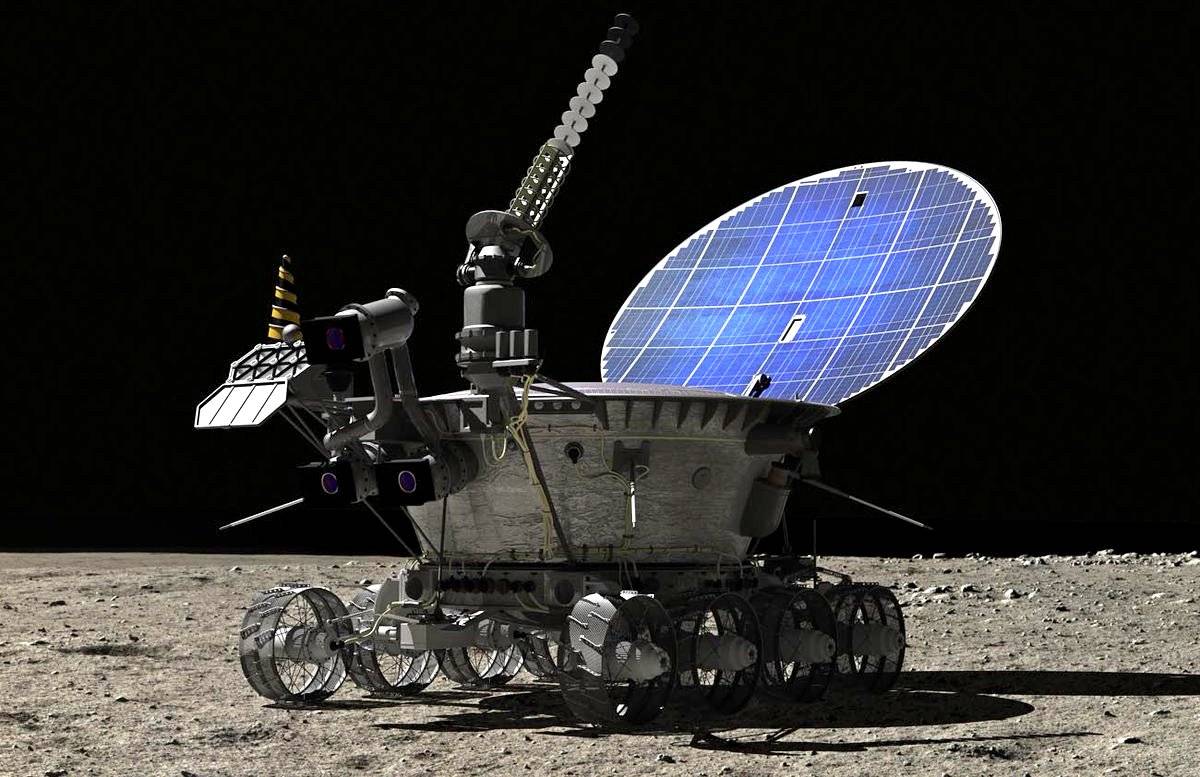 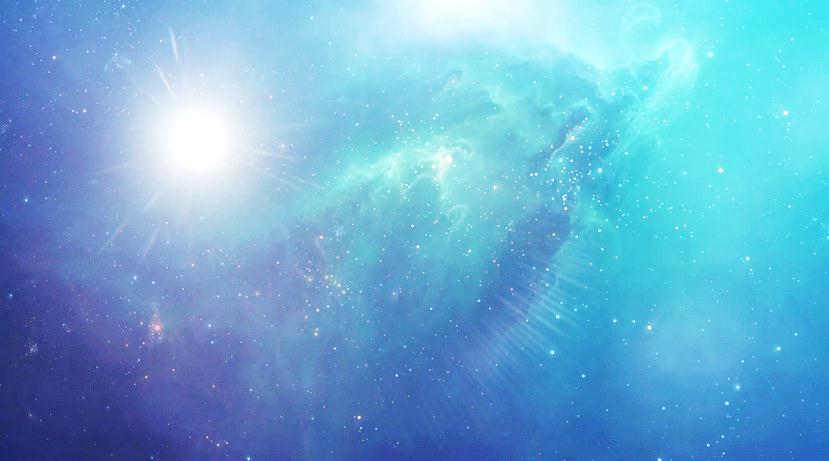 Запущенные планетоходы. Луноходы
Луноход-1 (1970 г.)        Луноход-2 (1971 г.)
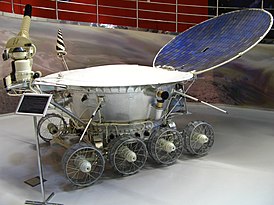 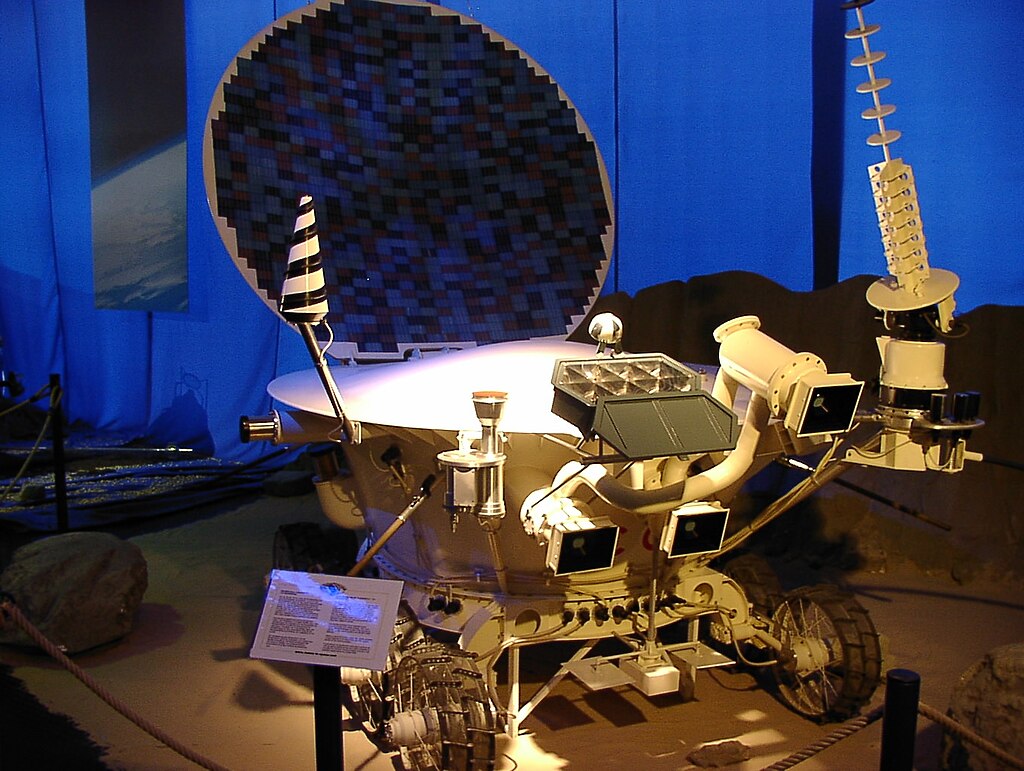 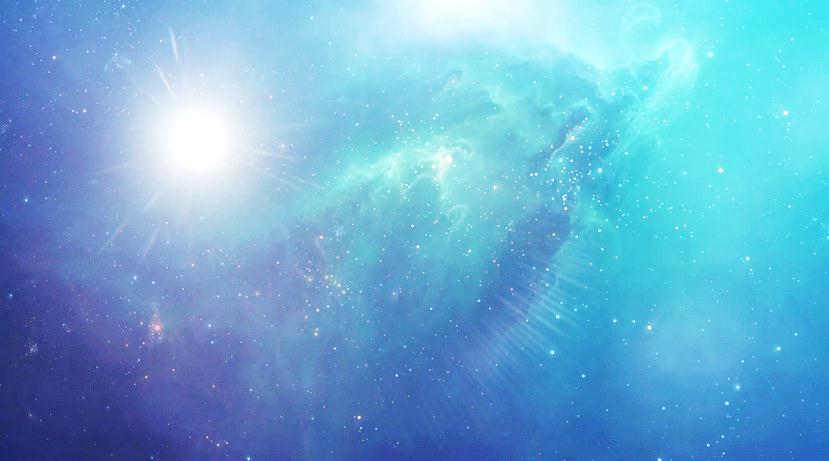 Запущенные планетоходы. Луноходы
Юйту и Юйту-2                              Прагьян 
(Китай, 2013 и 2019 г.)		    (Индия, 2023 г.)
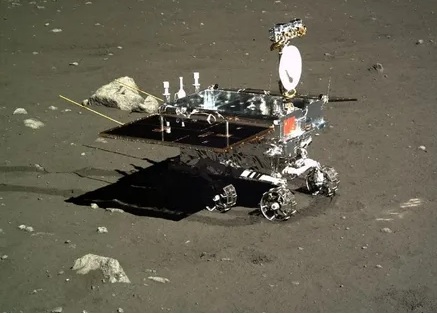 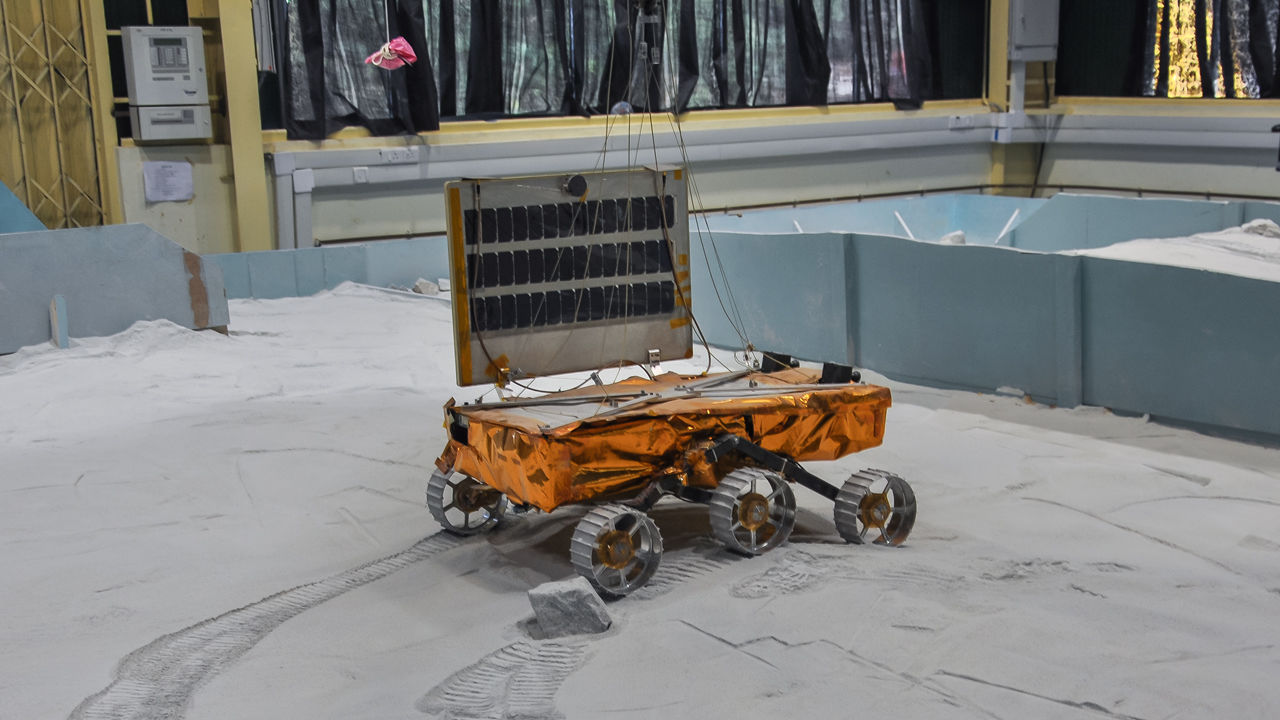 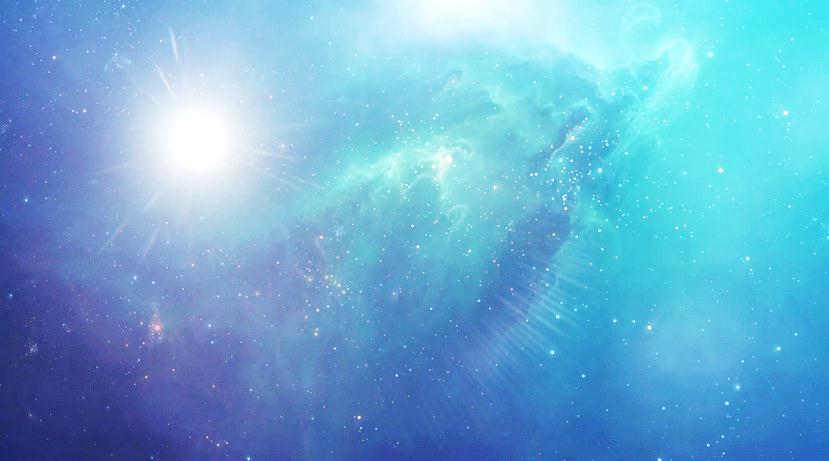 Запущенные планетоходы. Марсоходы
ПрОП-М (Прибор оценки проходимости - Марс) - советский марсоход (1971 г)
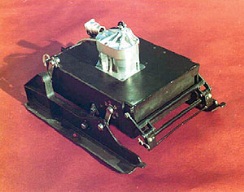 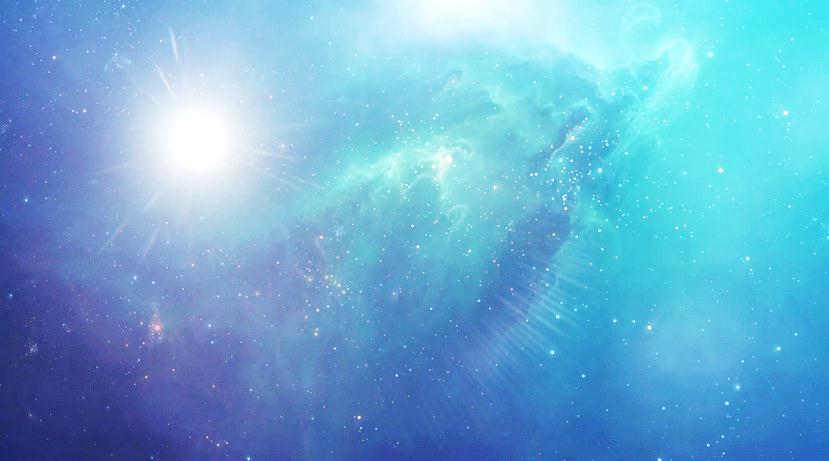 Запущенные планетоходы. Марсоходы
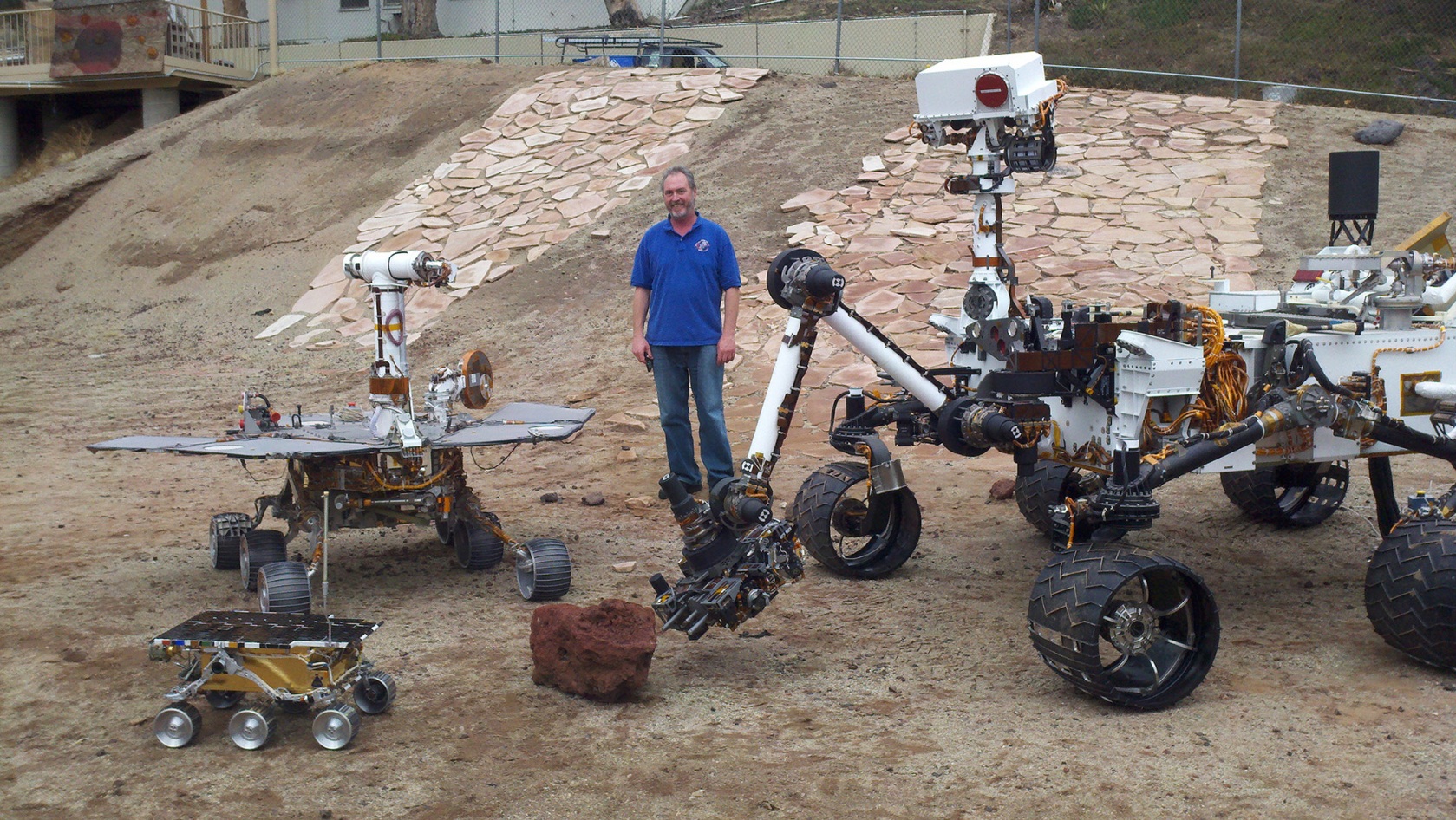 Соджорнер (Sojourner), (1997г, НАСА)
Спирит (Spirit) и Оппортьюнити (Opportunity) (2004  г.)
Кюриосити (Curiosity) (2012 г.)
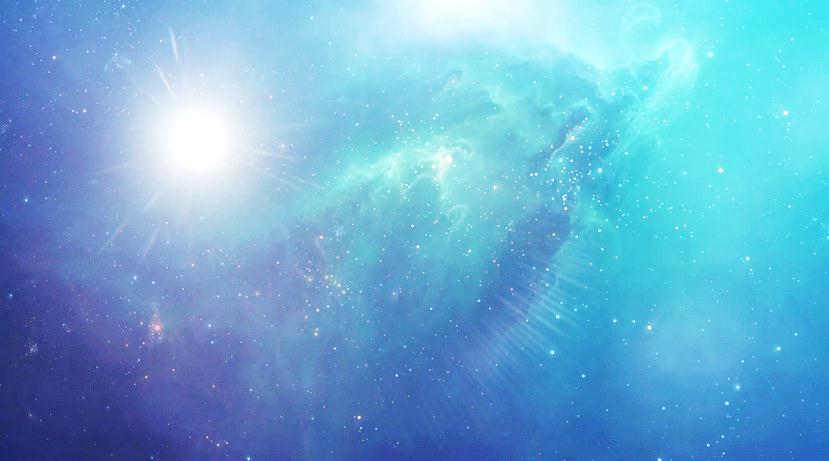 Запущенные планетоходы. Марсоходы
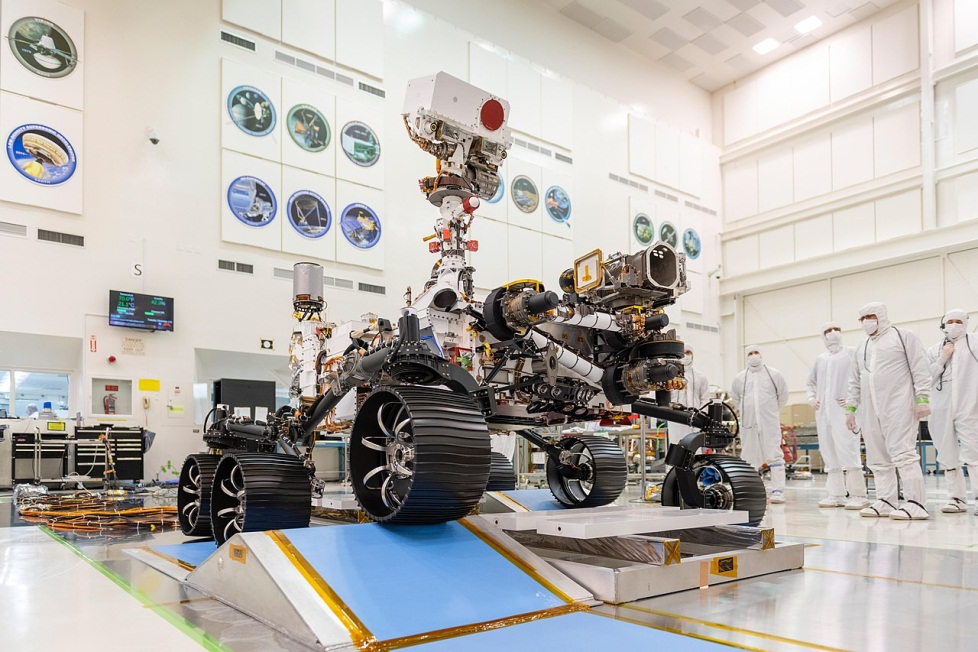 Персеверанс (Perseverance) (2021), НАСА		Чжужун (2021 г. Китай)
Схема
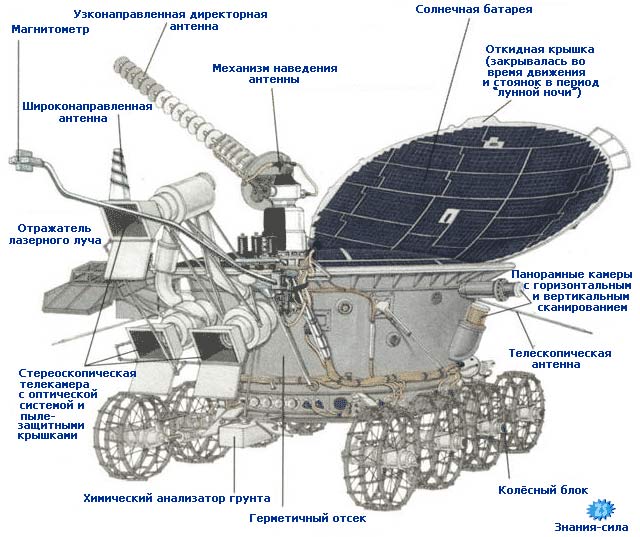 Полезная нагрузка
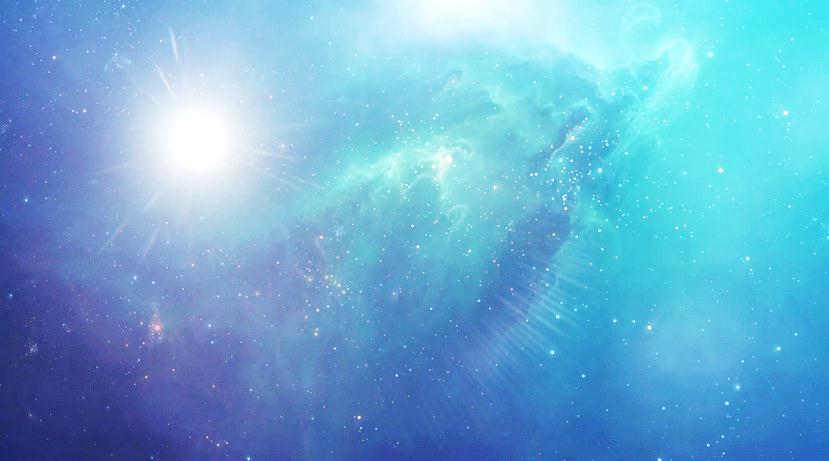 Состав набора КПМИС
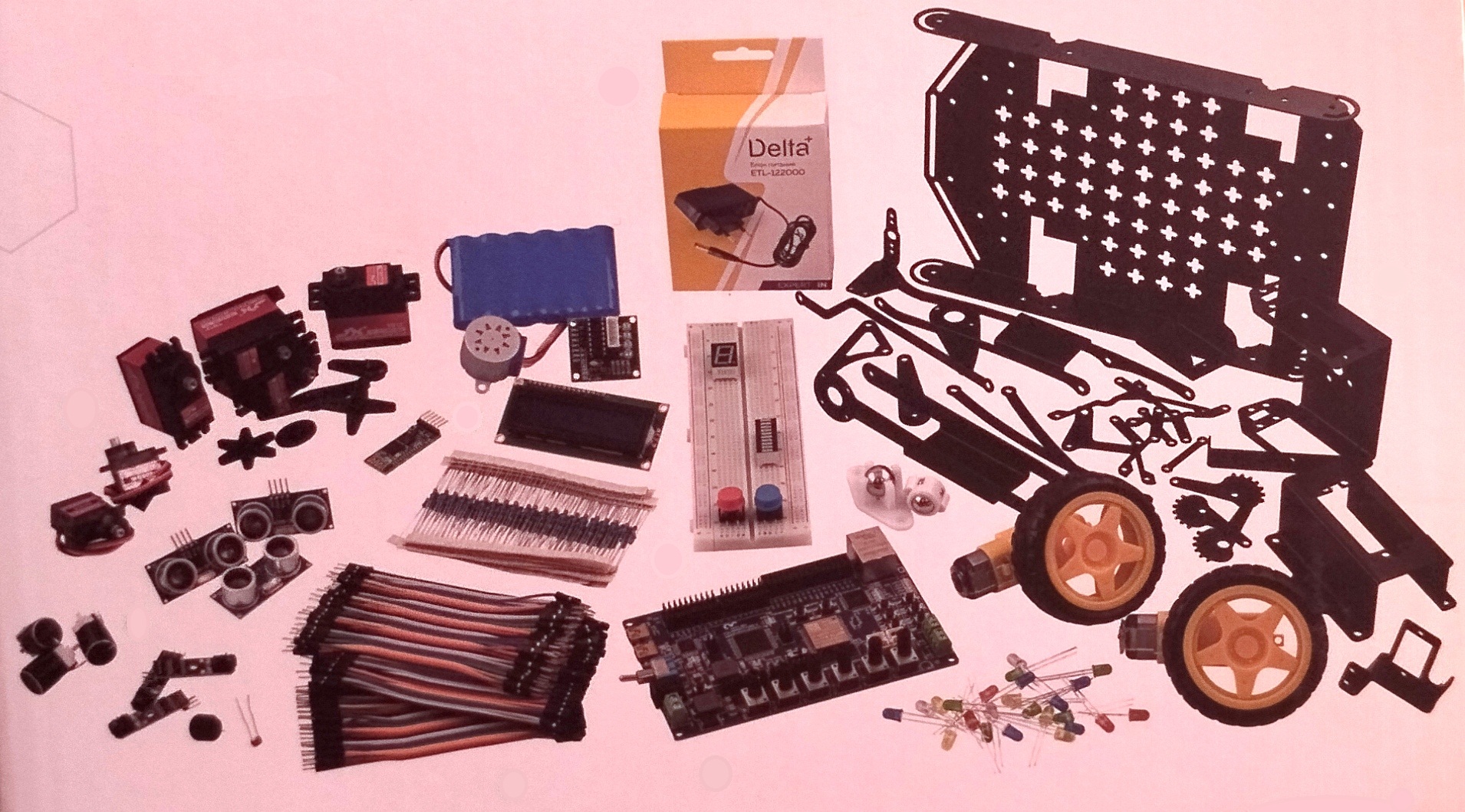 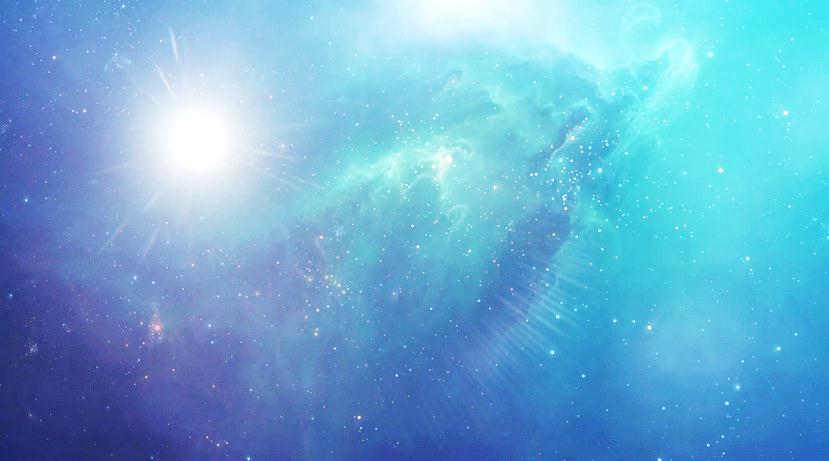 Сборка
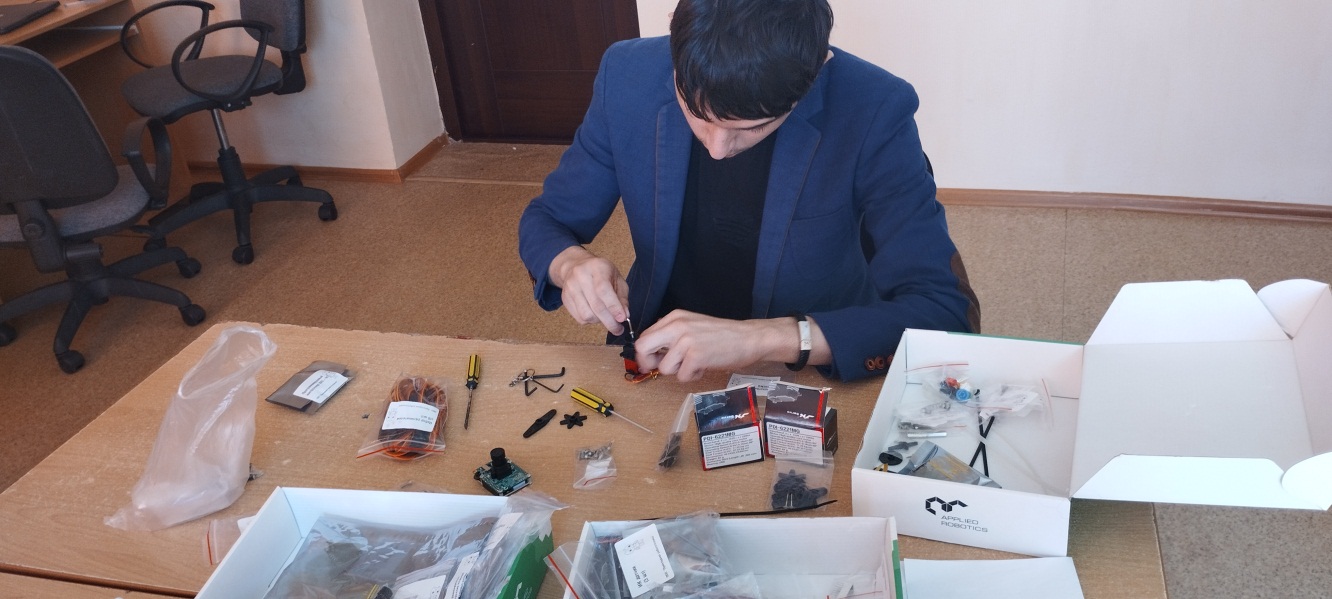 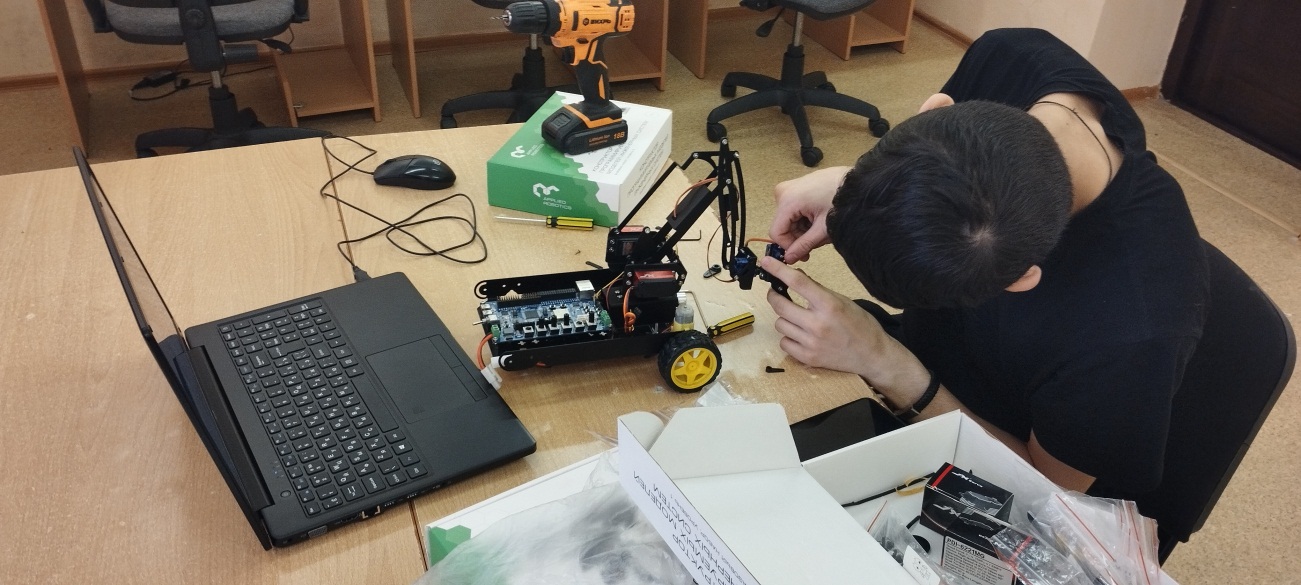 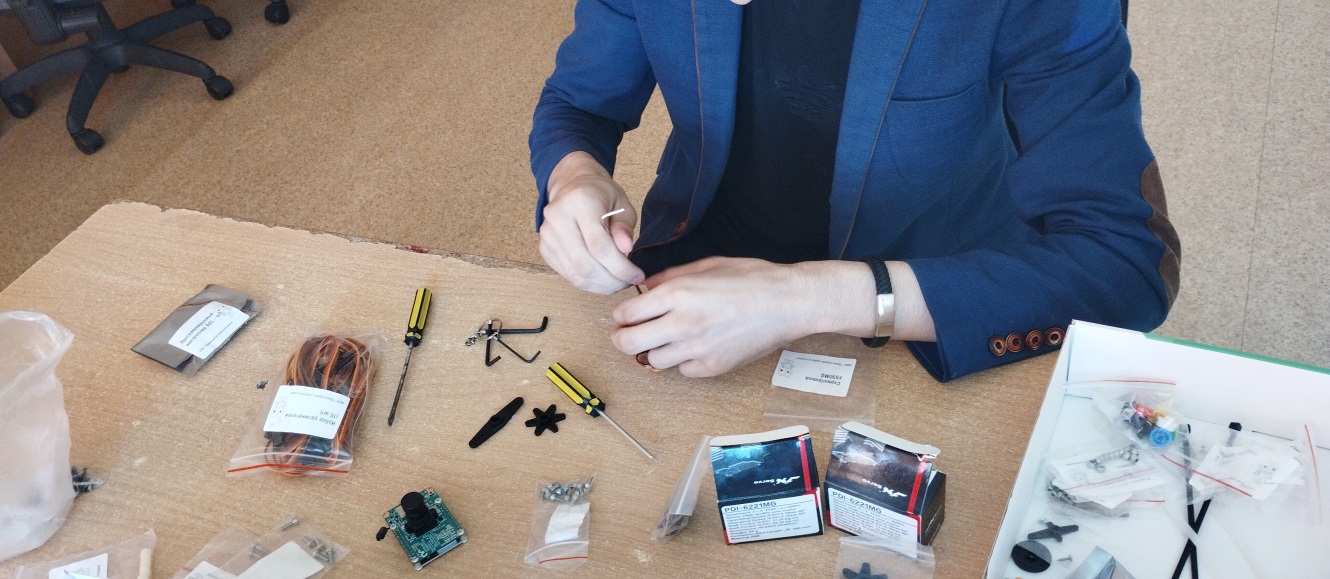 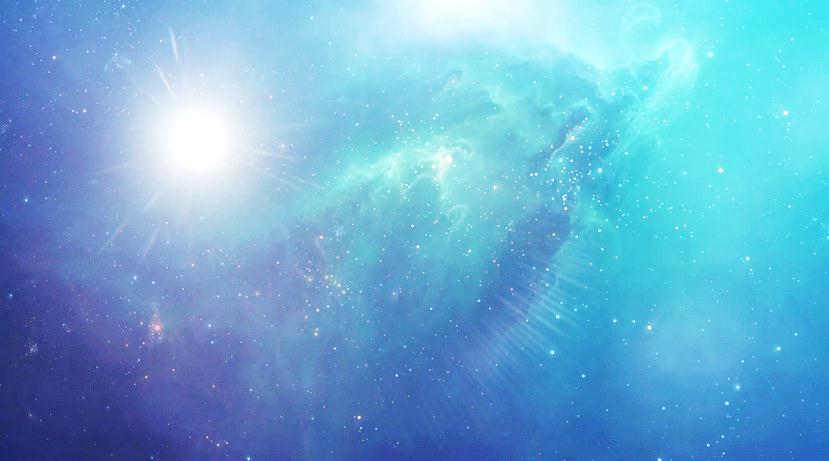 Этапы проекта
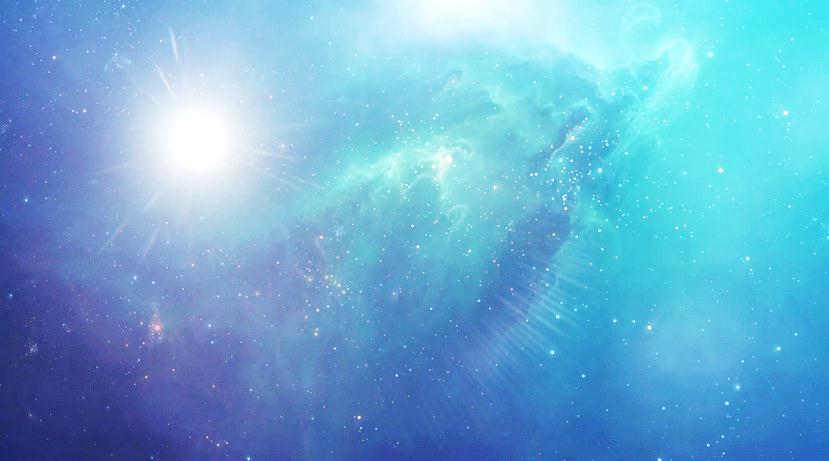 Прототип планетохода
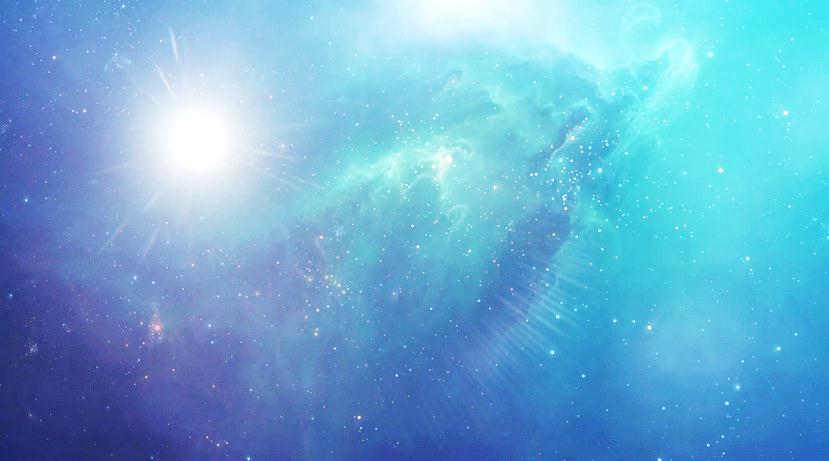 Программа
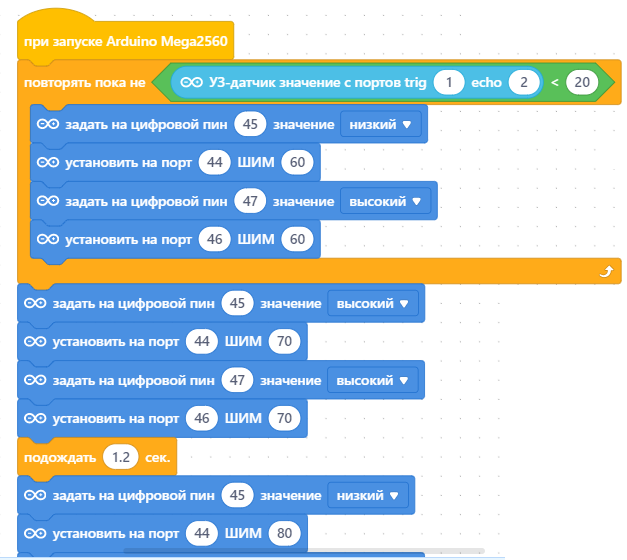 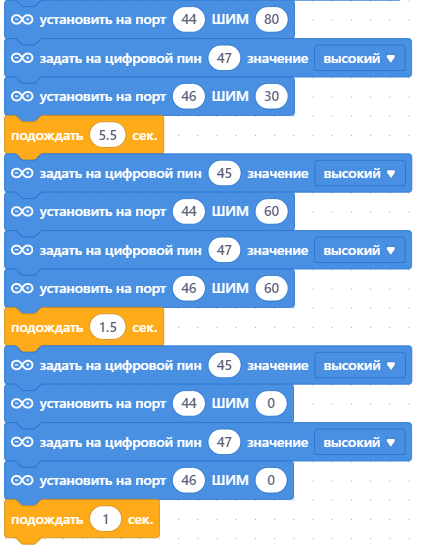 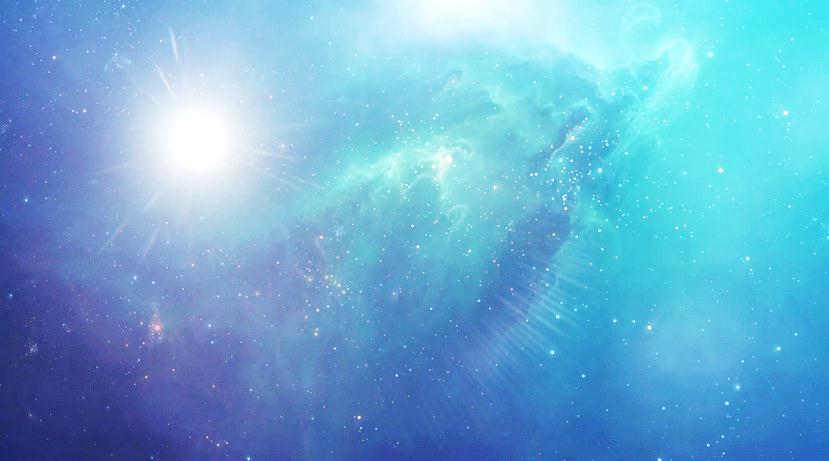 Спасибо за внимание!